Matchmakers, Mediators, Marionettes?
Community Foundations as Intermediaries in Cross-sector Collaborations
Susan Phillips
1
page 1
page 1
Goal: examine roles of community foundations as intermediaries in cross-sector collaborations

In theory, well-placed as intermediaries (and collaborators): embedded, hybrid, business leaders on boards, under pressure to reinvent themselves
2
Canada
Early adopters; 2nd largest to the US; greater coverage

Study of (7) paired comparisons:
3 in ‘turbulent’ environments
2 in stable environments 
2 in largest cities
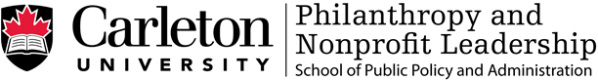 4
Context
Other Actors
CF Roles
Collaboration
Contingencies
Outcomes
Bryson, Crosby and Stone, 2006
5
Assets
Financial

Relational capital

Knowledge
6
CF Orientations
Banker
Grantmaker / Enabler
Knowledge Centre
Changemaker
Anchor
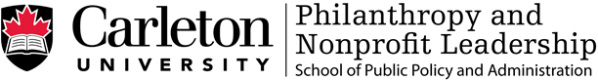 Roles within Collaborations
Supporter
Mediator
Catalyst
Steward
						Ansell & Gash, 2012
8
9
Comparisons
10
Conclusion
Collaborations: consider intermediaries / examine the formation process

CF roles are responsive to context + leadership

Most are grantmakers and enablers: support
Catalysts as Goldilocks: need size but not too large
11
Thank you
Susan.phillips@carleton.ca

www.carleton.ca/mpnl
12